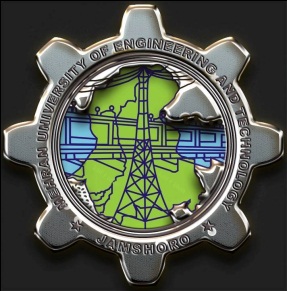 Control Systems (CS)
Lecture-6-7
Mathematical Modeling of Electromechanical Systems
Dr. Imtiaz Hussain
Associate Professor
Mehran University of Engineering & Technology Jamshoro, Pakistan
email: imtiaz.hussain@faculty.muet.edu.pk
URL :http://imtiazhussainkalwar.weebly.com/
1
Electromechanical Systems
Electromechanics combines electrical and mechanical processes.
Devices which carry out electrical operations by using moving parts are known as electromechanical.
Relays
Solenoids
Electric Motors
Electric Generators
Switches and e.t.c
2
Example-1: Potentiometer
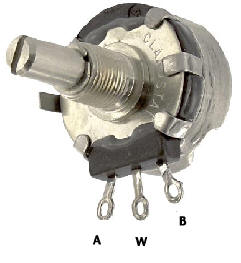 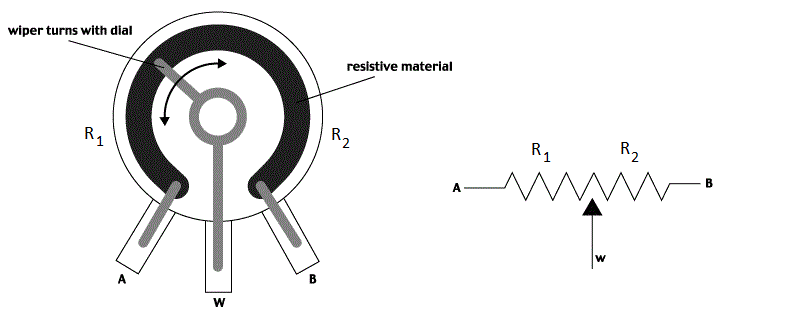 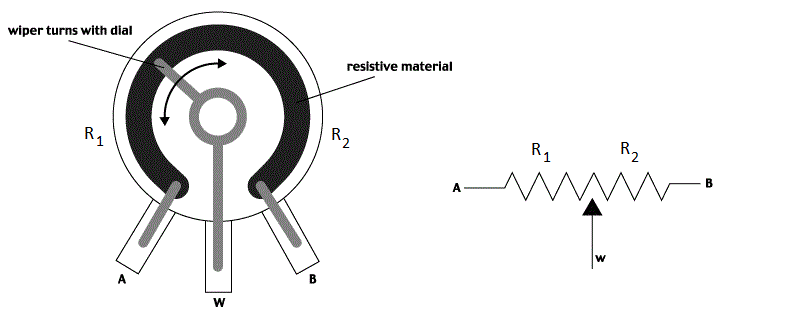 3
Example-1: Potentiometer
The resistance between the wiper (slider) and "A" is labeled R1, the resistance between the wiper and "B" is labeled R2.  

The total resistance between "A" and "B" is constant, R1+R2=Rtot.  

If the potentiometer is turned to the extreme counterclockwise position such that the wiper is touching "A" we will call this θ=0; in this position R1=0 and R2=Rtot.  

If the wiper is in the extreme clockwise position such that it is touching "B" we will call this θ=θmax;  in this position R1=Rtot and R2=0.
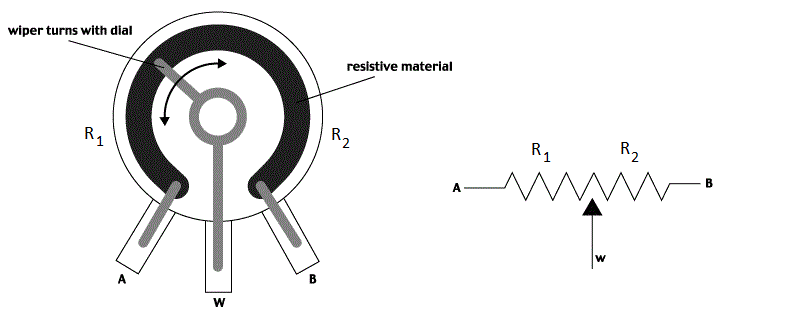 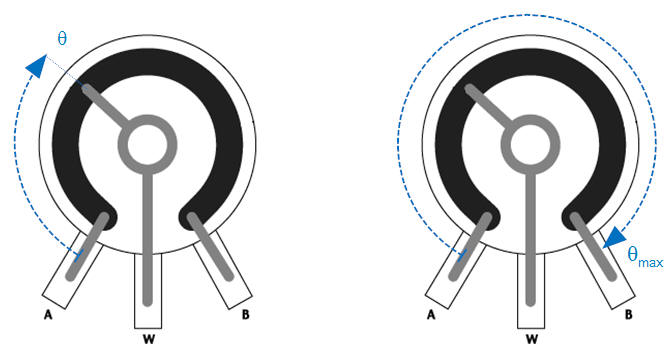 4
Example-1: Potentiometer
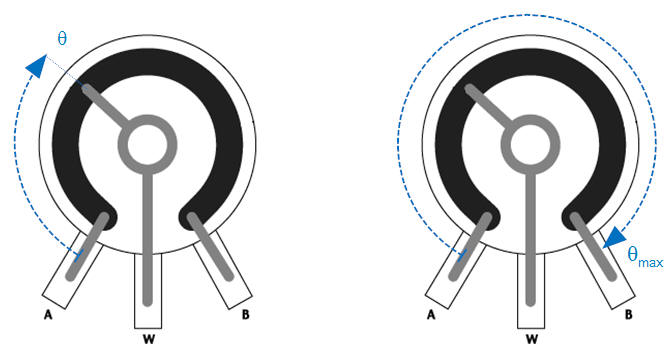 R1 and R2 vary linearly with θ between the two extremes:
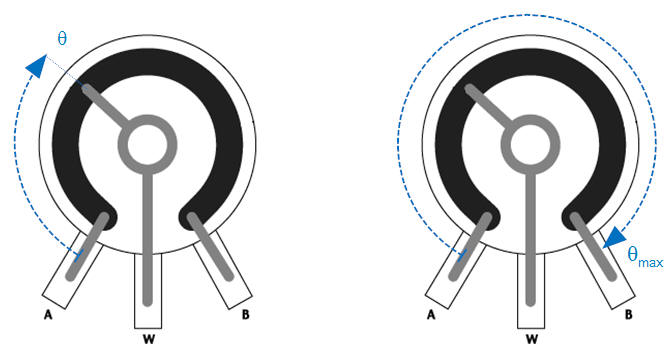 5
Example-1: Potentiometer
Figure-1
Potentiometer can be used to sense angular position, consider the circuit of figure-1.  

Using the voltage divider principle we can write:
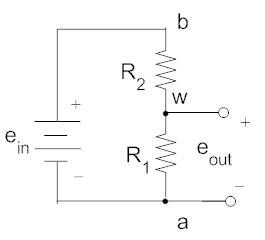 6
D.C Drives
Speed control can be achieved using DC drives in a number of ways.  

Variable Voltage can be applied to the armature terminals of the DC motor . 

Another method is to vary the flux per pole of the motor.  

The first method involve adjusting the motor’s armature while the latter method involves adjusting the motor field.  These methods are referred to as “armature control” and “field control.”
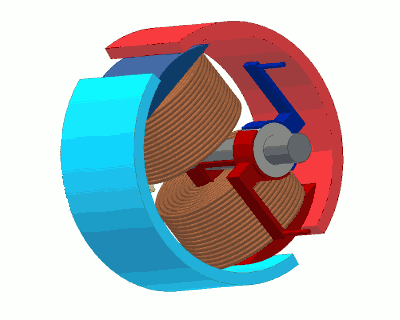 7
D.C Drives
Motor Characteristics

For every motor, there is a specific Torque/Speed curve and Power curve.
Torque is inversely proportional to the speed of the output shaft.
Motor characteristics are frequently given as two points on this graph:

The stall torque,, represents the point on the graph at which the torque is maximum, but the shaft is not rotating.

The no load speed is the maximum output speed of the motor.
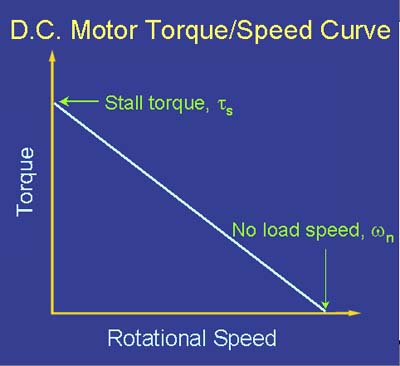 8
D.C Drives
Motor Characteristics

Power is defined as the product of torque and angular velocity.
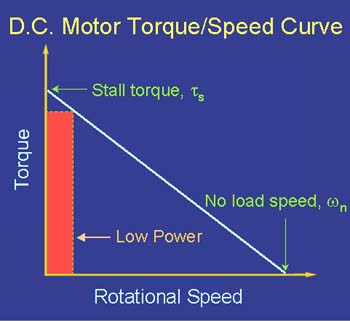 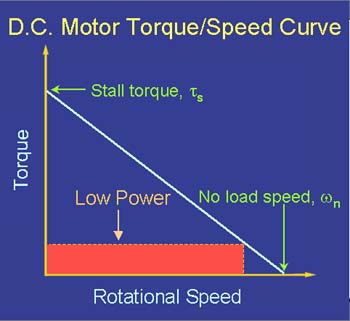 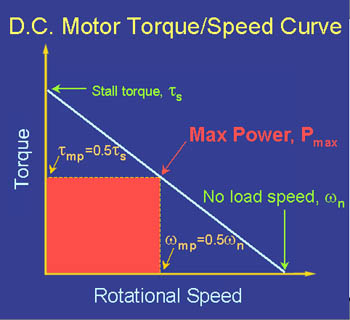 9
Example-2: Armature Controlled D.C Motor
Ra
La
B
Input: voltage u
Output: Angular velocity 
ia
eb
T
J
u

Elecrical Subsystem (loop method):
Vf=constant
Mechanical Subsystem
10
Example-2: Armature Controlled D.C Motor
Ra
La
Power Transformation:
B
ia
eb
T
J
u
Torque-Current:
Voltage-Speed:

Vf=constant
where Kt: torque constant, Kb: velocity constant For an ideal motor
Combing previous equations results in the following mathematical model:
11
Example-2: Armature Controlled D.C Motor
Taking Laplace transform of the system’s differential  equations with zero initial conditions gives:
Eliminating Ia yields the input-output transfer function
12
B

Example-2: Armature Controlled D.C Motor
Reduced Order Model
Assuming small inductance, La 0
which is equivalent to
The D.C. motor provides an input torque and an additional damping effect known as back-emf damping
13
Example-2: Armature Controlled D.C Motor
Ra
La
If output of the D.C motor is angular position θ then we know
B
ia
eb
J
T
u
θ
Vf=constant
Which yields following transfer function
14
Example-3: Field Controlled D.C Motor
Ra
La
Rf
if
Lf
ef
ea
Tm
J
Applying KVL at field circuit
ω
B
Mechanical Subsystem
15
Example-3: Field Controlled D.C Motor
Power Transformation:
Torque-Current:
where Kf: torque constant
Combing previous equations and taking Laplace transform (considering initial conditions to zero) results in the following mathematical model:
16
Example-3: Field Controlled D.C Motor
Eliminating If(S) yields
Ra
La
Rf
If angular position θ is output of the motor
if
Lf
ef
ea
Tm
J
B
θ
17
Example-4
An armature controlled D.C motor runs at 5000 rpm when 15v applied at the armature circuit. Armature resistance of the motor is 0.2 Ω, armature inductance is negligible, back emf constant is 5.5x10-2 v sec/rad, motor torque constant is 6x10-5, moment of inertia of motor 10-5, viscous friction coeffcient is negligible, moment of inertia of load is 4.4x10-3, viscous friction coeffcient of load is 4x10-2.





Drive the overall transfer function of the system i.e. ΩL(s)/ Ea(s)
Determine the gear ratio such that the rotational speed of the load is reduced to half and torque is doubled.
La
Ra
Bm
ia
eb
T
Jm
15 v

Vf=constant
ea
N1
L
BL
JL
N2
18
System constants
ea = armature voltage
eb = back emf
Ra = armature winding resistance = 0.2 Ω
La = armature winding inductance = negligible
ia = armature winding current
Kb = back emf constant = 5.5x10-2 volt-sec/rad
Kt = motor torque constant = 6x10-5 N-m/ampere
Jm = moment of inertia of the motor = 1x10-5 kg-m2
Bm=viscous-friction coefficients of the motor = negligible
JL = moment of inertia of the load = 4.4x10-3 kgm2
BL = viscous friction coefficient of the load = 4x10-2 N-m/rad/sec
gear ratio = N1/N2
19
Example-4
Since armature inductance is negligible therefore reduced order transfer function of the motor is used.
La
Ra
Bm
ia
eb
T
Jm
15 v

Vf=constant
N1
ea
BL
L
JL
N2
20
Example-5
A field controlled D.C motor runs at 10000 rpm when 15v applied at the field circuit. Filed resistance of the motor is 0.25 Ω, Filed inductance is 0.1 H, motor torque constant is 1x10-4, moment of inertia of motor 10-5, viscous friction coefficient is 0.003, moment of inertia of load is 4.4x10-3, viscous friction coefficient of load is 4x10-2.






Drive the overall transfer function of the system i.e. ΩL(s)/ Ef(s)
Determine the gear ratio such that the rotational speed of the load is reduced to 500 rpm.
Ra
La
Rf
if
ea
Lf
ef
Tm
N1
Jm
Bm
ωm
BL
JL
L
N2
21
Example-6: Angular Position Control System
La
N1
Ra
+

kp


  -
JM BM
+
+
+
BL
ia
T
JL
eb
e
ea
θ
r
c
_
_
_
N2
if = Constant
22
Numerical Values for System constants
r = angular displacement of the reference input shaft
c = angular displacement of the output shaft
θ = angular displacement of the motor shaft
K1 = gain of the potentiometer shaft = 24/π
Kp = amplifier gain = 10
ea = armature voltage
eb = back emf
Ra = armature winding resistance = 0.2 Ω
La = armature winding inductance = negligible
ia = armature winding current
Kb = back emf constant = 5.5x10-2 volt-sec/rad
Kt = motor torque constant = 6x10-5 N-m/ampere
Jm = moment of inertia of the motor = 1x10-5 kg-m2
Bm=viscous-friction coefficients of the motor = negligible
JL = moment of inertia of the load = 4.4x10-3 kgm2
BL = viscous friction coefficient of the load = 4x10-2 N-m/rad/sec
n= gear ratio = N1/N2 = 1/10
23
Example-6: Angular Position Control System
Transfer function of the armature controlled D.C motor with load connected to it is given by 




Where
24
Example-6: Angular Position Control System
(a)
(b)
25
Example-6: Angular Position Control System
Final Closed loop transfer function of the system can now be written as
26
To download this lecture visit
http://imtiazhussainkalwar.weebly.com/
End of Lectures-6-7
27